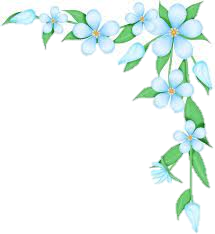 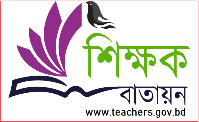 Welcome
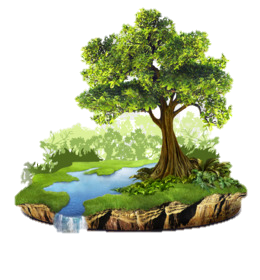 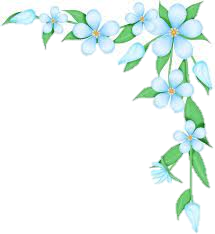 Identity
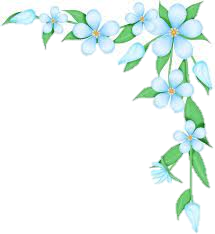 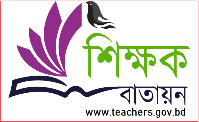 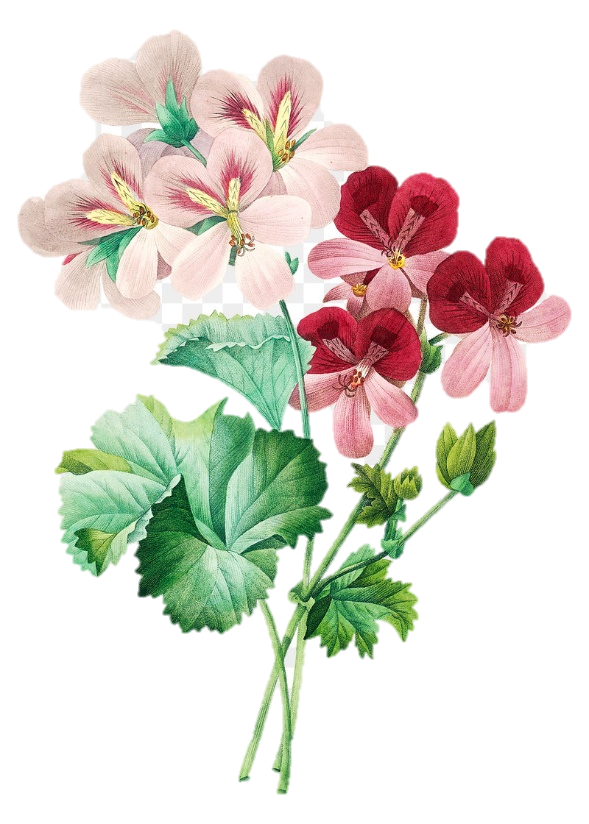 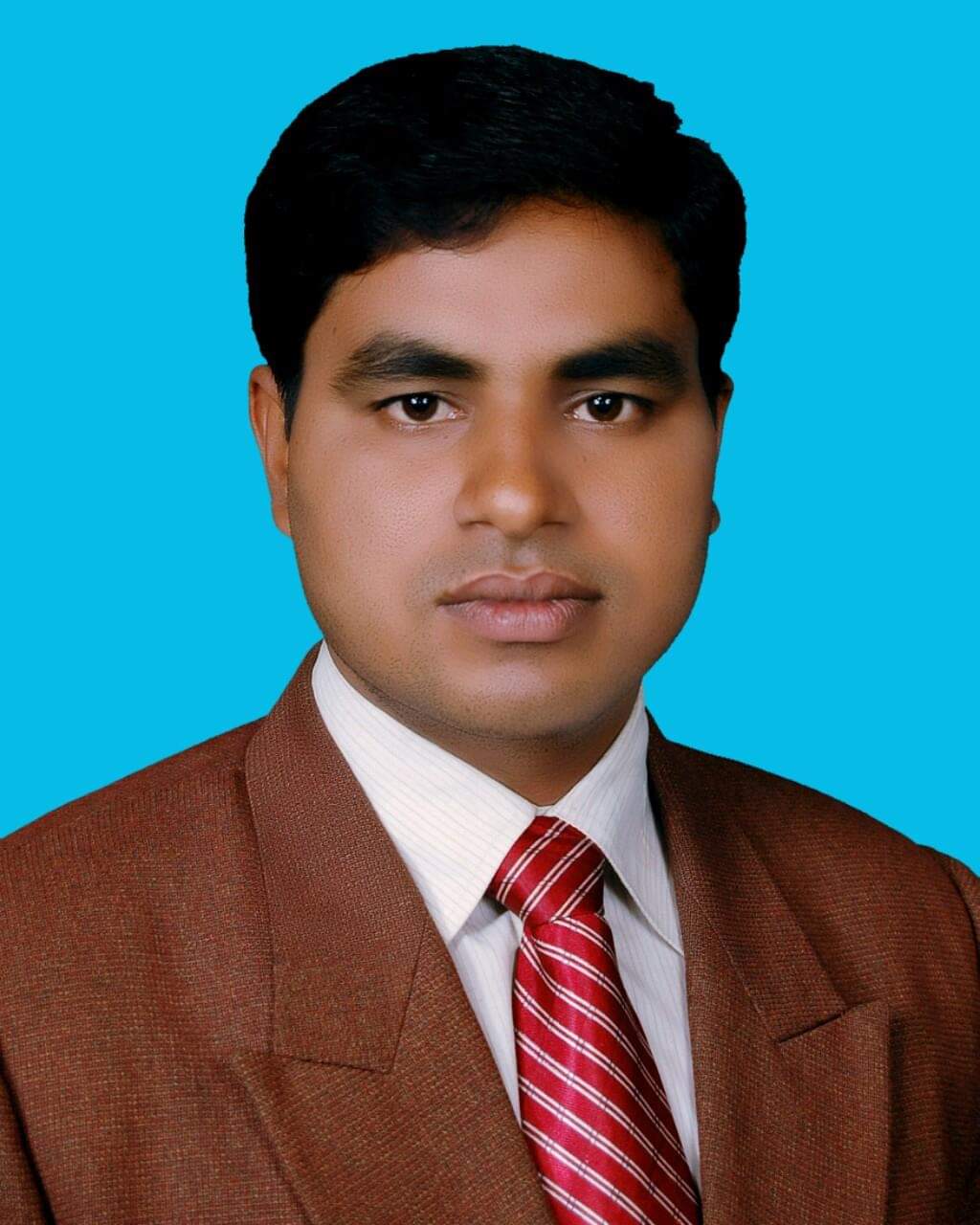 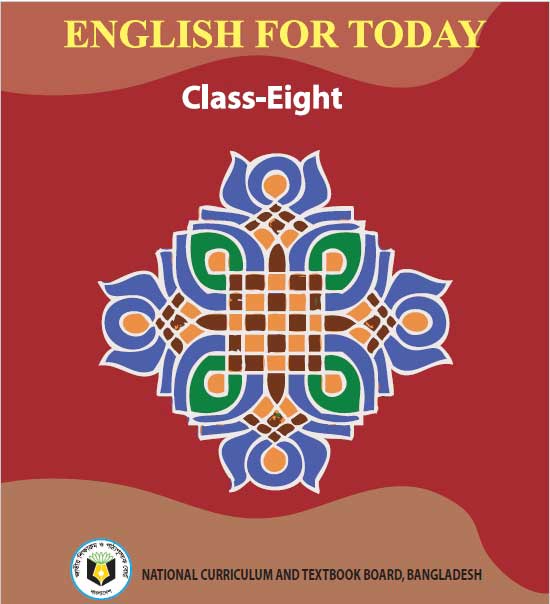 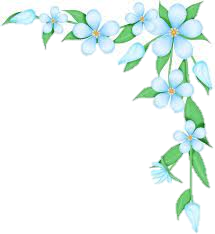 Unit -2, Lesson 2
Md. Noor –E- Alam Siddiki
Asstt. Teacher 
Nageswari Keramatia M.L High School.
Mobile- 01716962418
Email- nooralam.na35@gmail.com
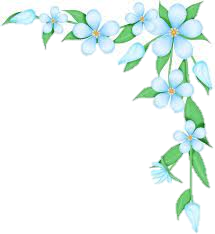 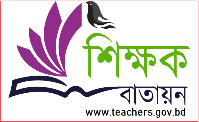 Look at the picture and guess what it says.
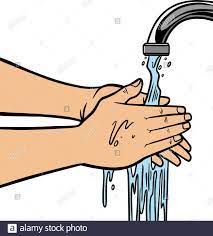 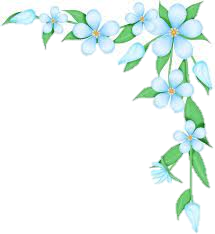 I wash my hands frequently. It is essential for everybody to wash their hand before meal and after using toilet.
I wash my hand frequently to keep me healthy.
a) How often do you wash your hands?
b) Why do you wash our hands?
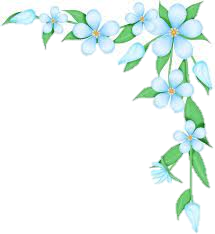 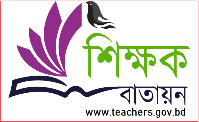 Today’s class title is
Health
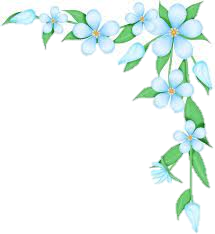 Unit 2, Lesson 1
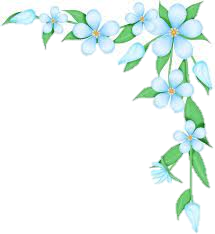 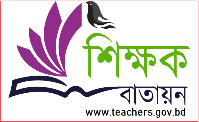 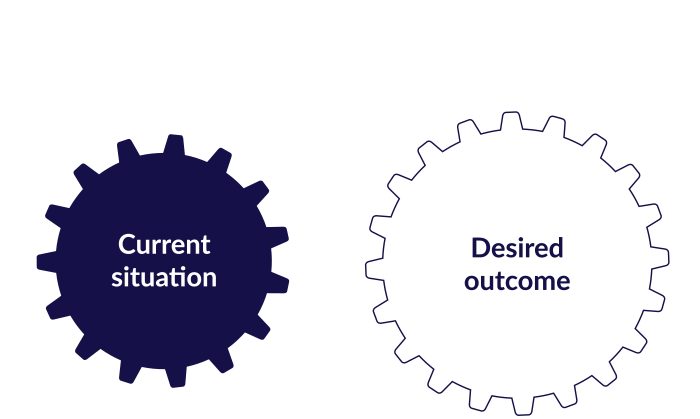 After studied the lesson , students will be able to …
answer questions.
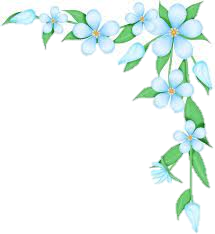 develop reading skill .
choose the best answer .
develop writing skill .
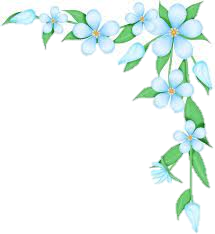 Let’s know some new words
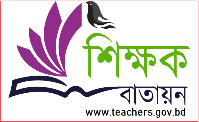 Essential
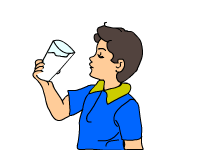 absolutely necessary; extremely important.
a thing that is absolutely necessary.
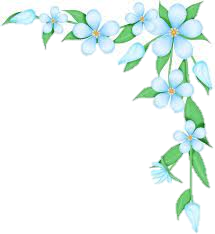 Water is essential for our body.
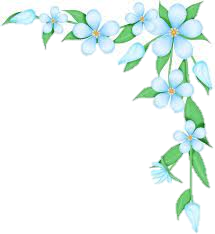 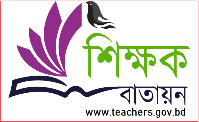 Disease
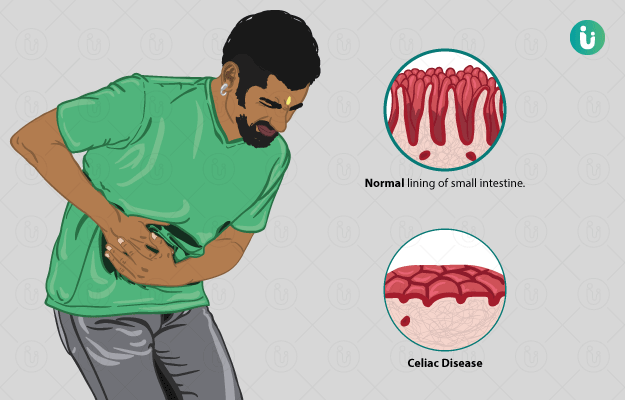 a disorder of structure or function in a human, animal, or plant, especially one that produces specific symptoms or that affects a specific location and is not simply a direct result of physical injury.
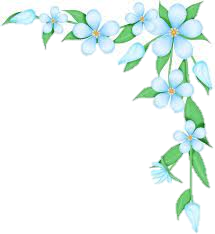 Vitamins and Minerals keep our body free from disease.
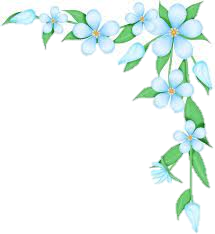 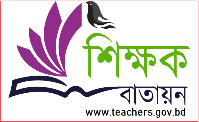 Concentrate
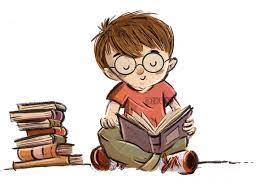 focus all one's attention on a particular object or activity.
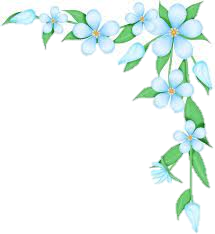 He couldn't concentrate in reading.
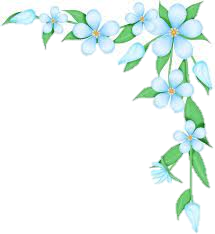 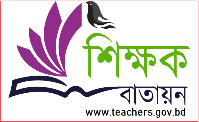 possession
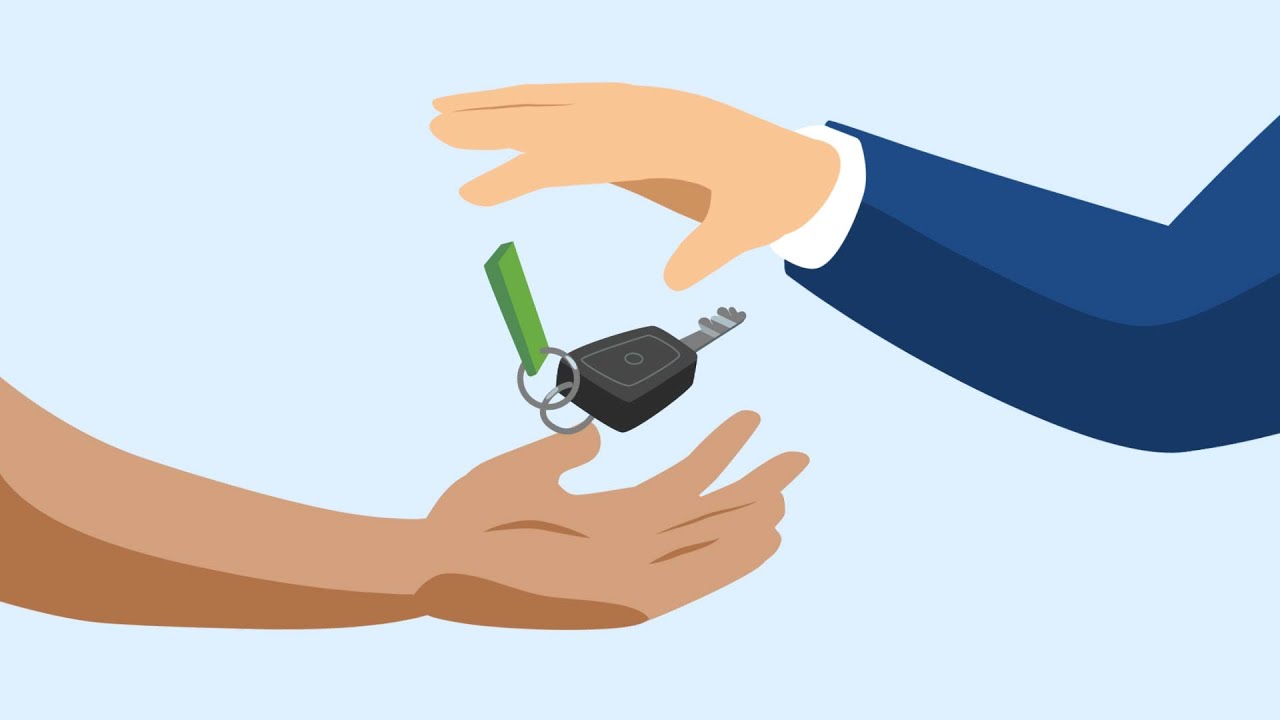 the state of having, owning, or controlling something.
something that is owned or possessed.
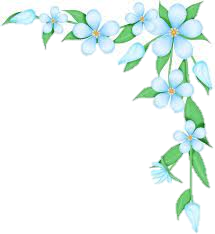 He possessed a vast property.
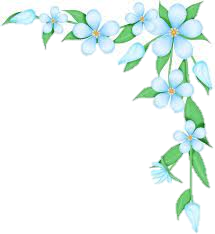 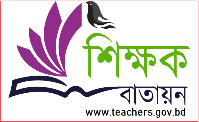 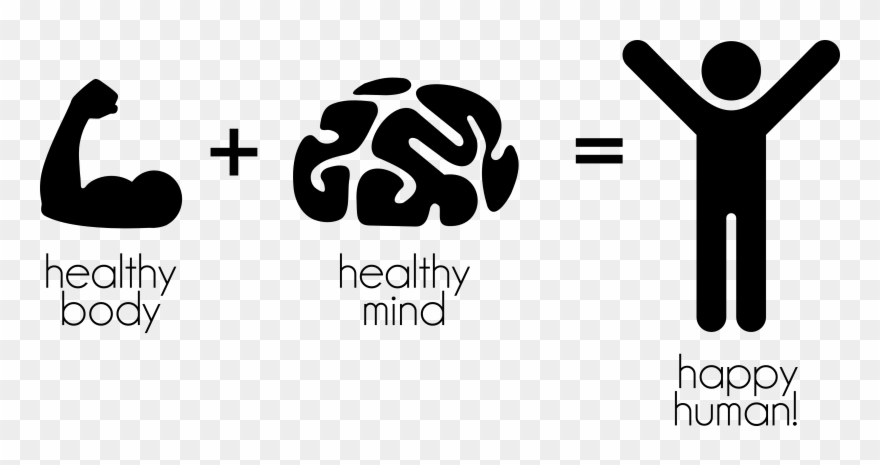 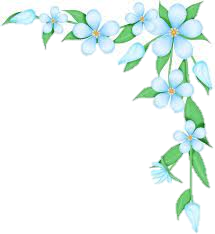 Health is the condition of our body and mind. Good health means healthy body free from disease.
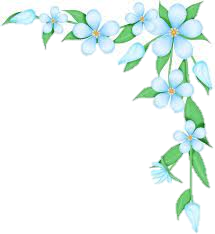 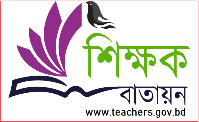 To keep ourselves healthy
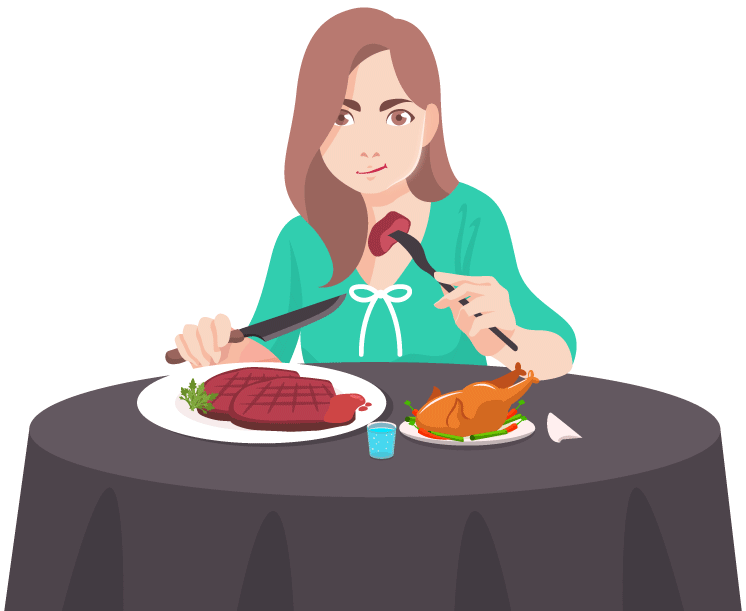 We have to take a balanced diet.
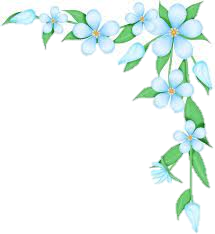 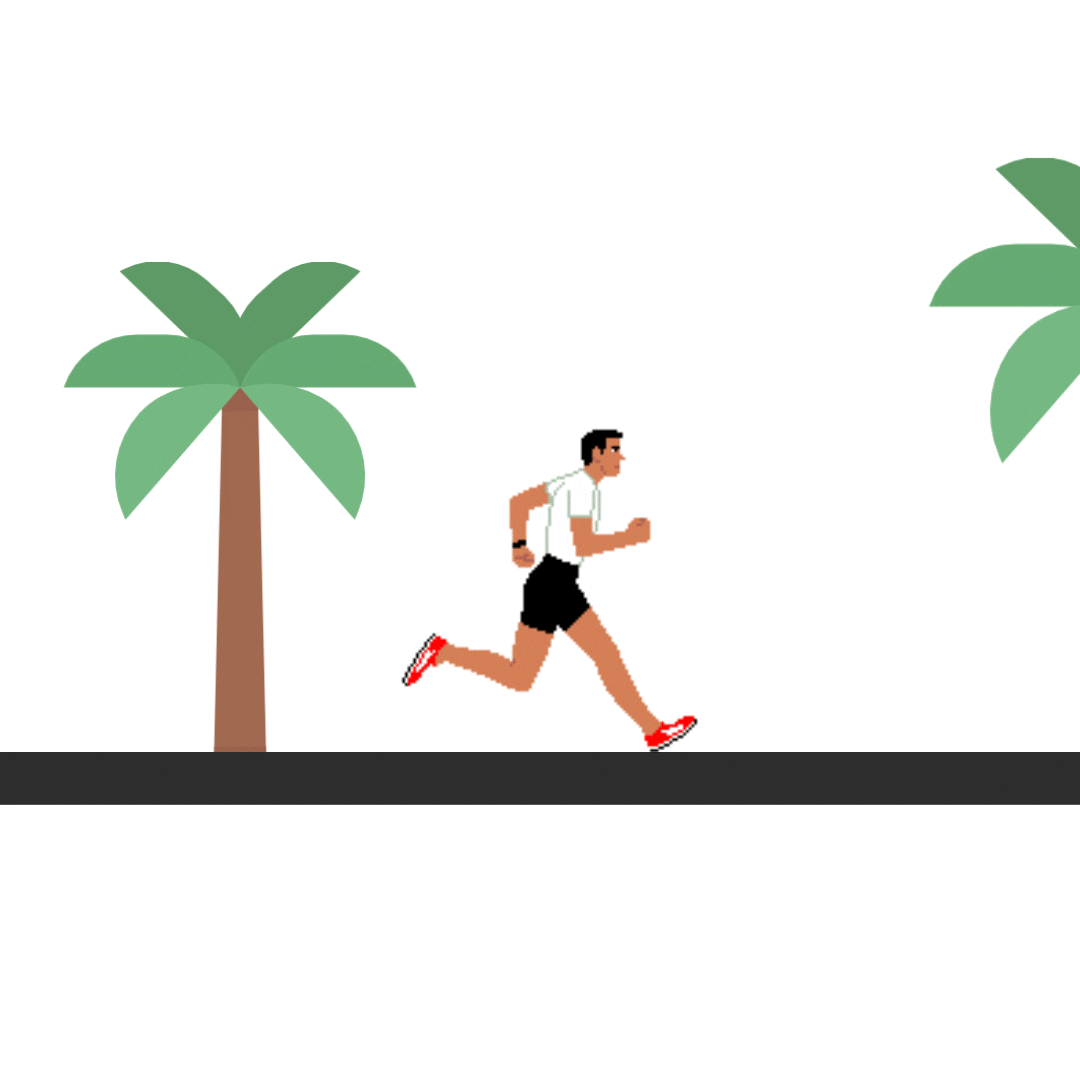 We must exercise regularly.
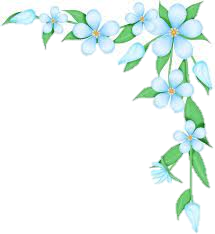 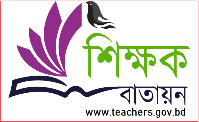 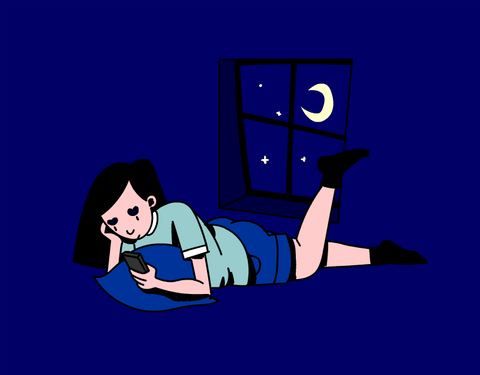 We should not keep late hours.
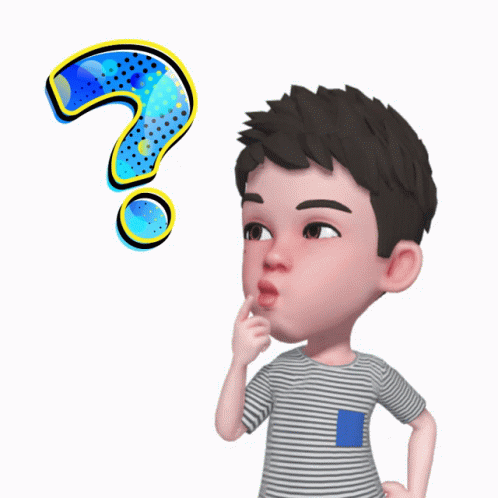 We must not worry over small things of life.
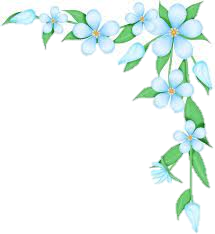 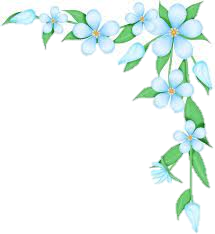 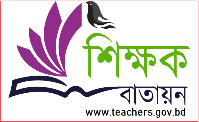 Read the questions first.
1. Why is good health essential for us ?
2. Why is physical exercise necessary ?
Now read the text silently and answer the above questions.
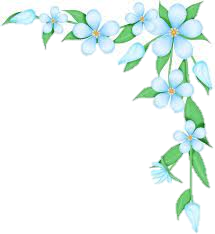 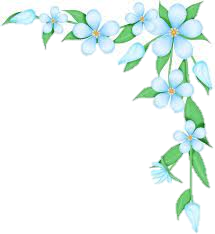 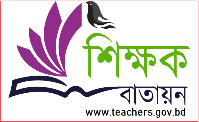 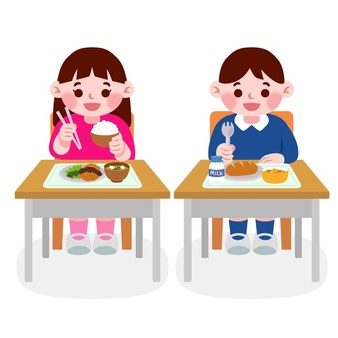 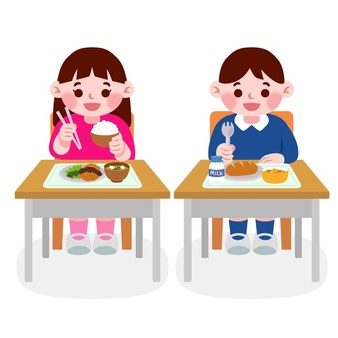 Individual work
What is  good health?
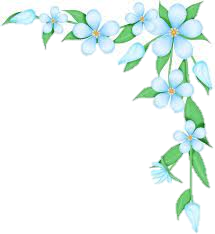 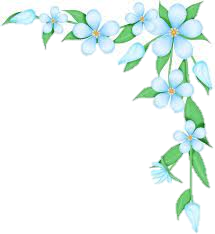 Pair work
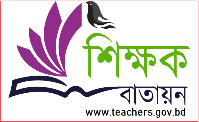 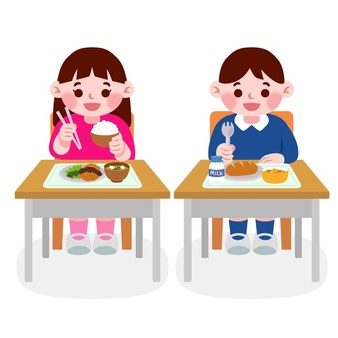 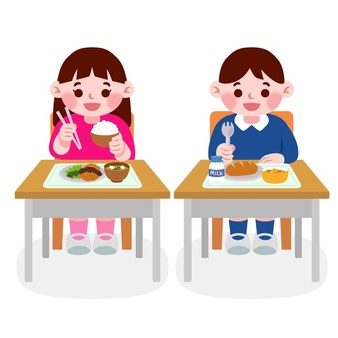 Read the text B silently and choose the best answer.
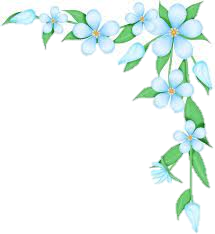 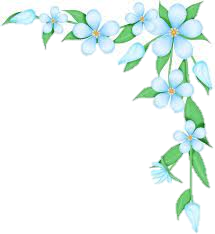 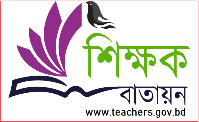 Match your answer
1. Health means the condition of
a) Our body
b) Our mind
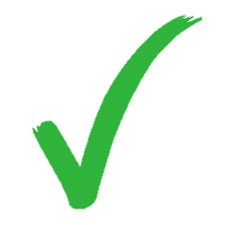 c) Our body and mind
d) Our environment
2. A healthy person is one who
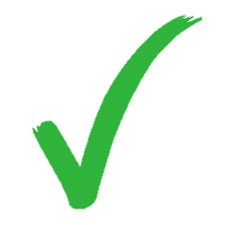 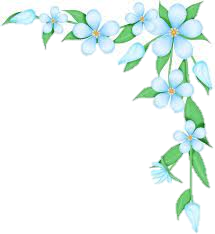 a) Is physically and mentally sound
b) Eats  good food.
c) Has a lot of wealth.
d) Is  overweight.
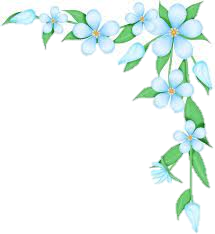 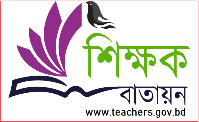 3. We need to eat
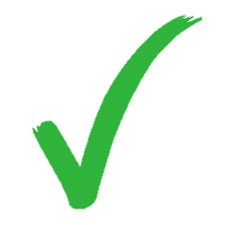 a) Rich food
b) Balanced diet.
c) Little food
d) Lot of food.
4. The phrase ‘ to keep late hours’ means
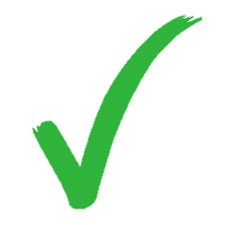 a) To go to bed late
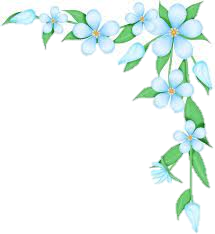 b) To wake up late in the morning.
c) To do things late always.
d) To be late for the class.
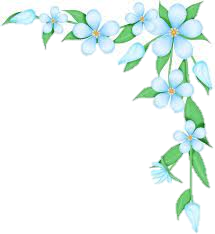 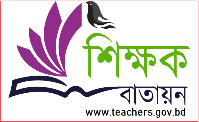 Group work
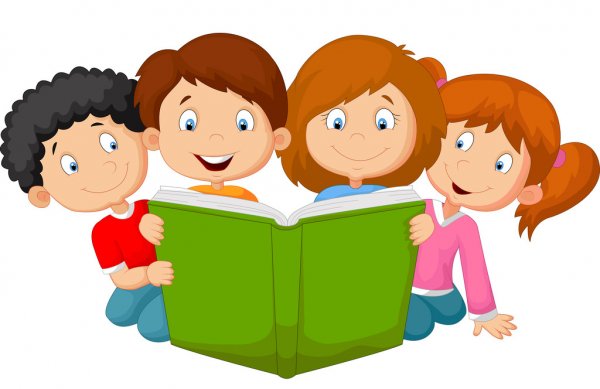 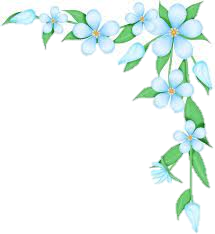 Write a short paragraph about how you can maintain good health within 180-200 words.
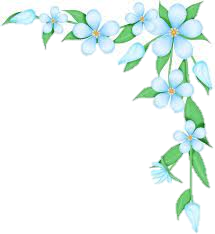 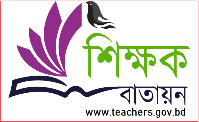 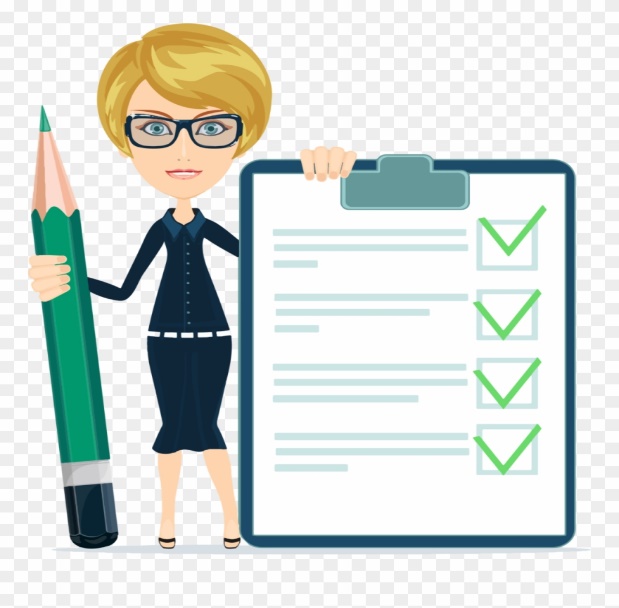 Evaluation
what should we do to keep ourselves healthy?
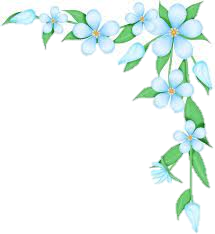 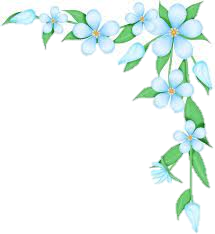 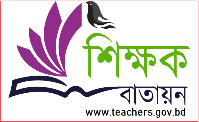 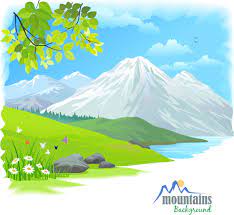 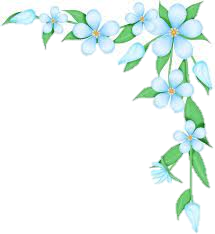 Thank you.